¡AMUIA LE O AFIO MAI I LE SUAFA O LE ALII!
Lesona 9, Mati 02, 2024
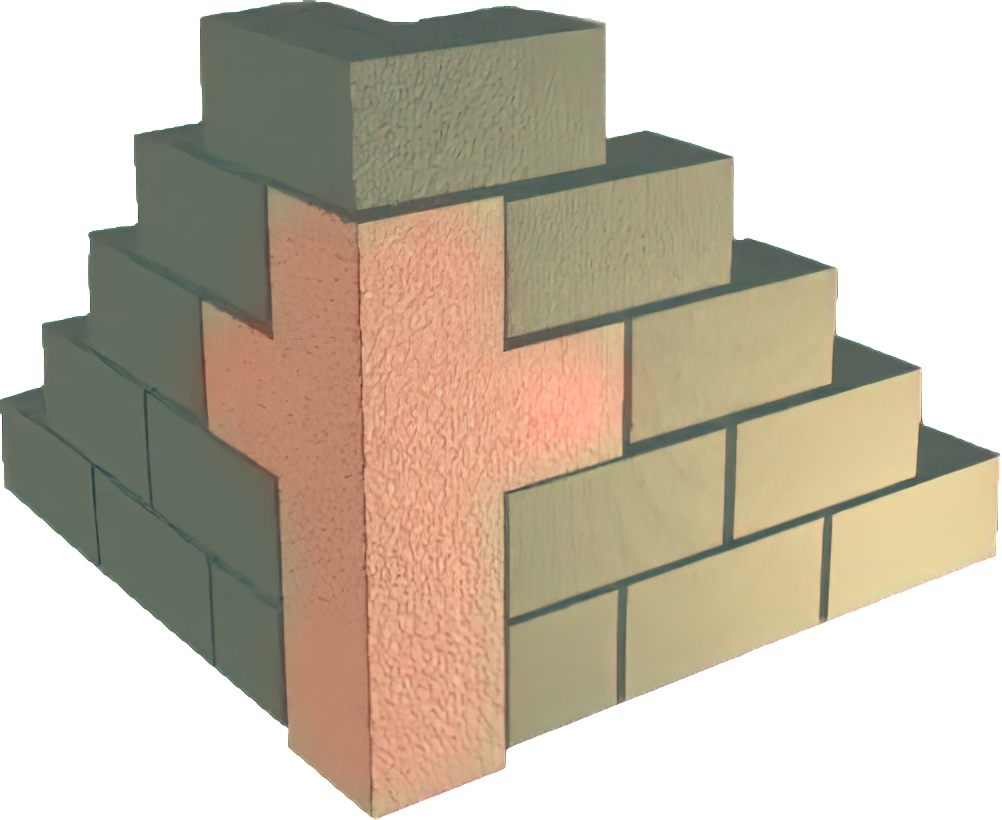 “O le maa na lafoa'iina e tufuga fai fale, ua fai lea ma maa tulimanu aupitoaluga. O le mea lea ua faia e Ieova; o le mea tatou te ofo ai pe a vaai i ai”
(Salamo 118:22, 23)
Ua ta’u mai e salamo i a’i tatou le uiga o faalogona a latou tusitala, ma la latou mafutaga ma le Atua. Ae e le’i gata ai.
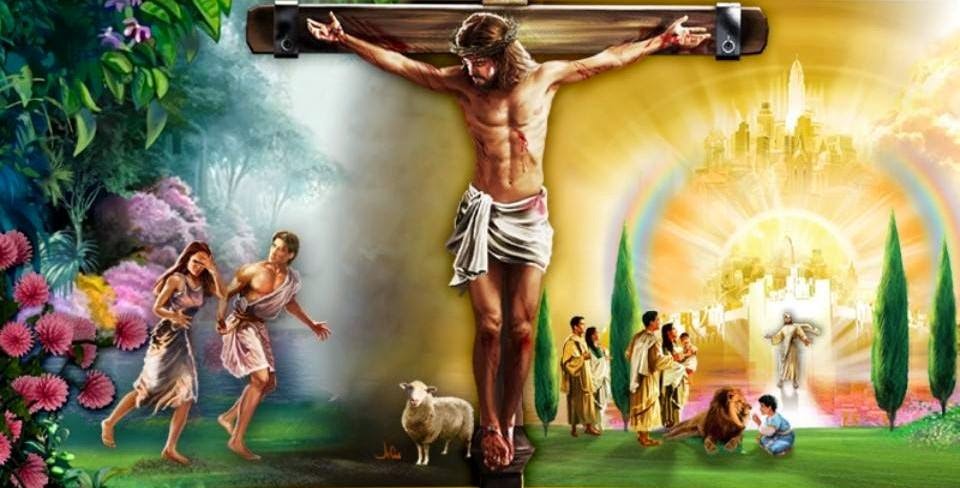 Na osofia e le Agaga Paia ona tusitala, ia faailoa manino mai vaega tāua eseese o le Fuafuaga o le Togiola.
Faafetai i Salamo ua mafai ai ona tatou iloa le ala na faatulagaina ai e le Atua, o mea e tutupu i le soifuaga, o le oti, o le toetu, o le afio a’e ma le faamamaluina o lo tatou Alii o Iesu Keriso, o le Mesia, o lo tatou Faaola.
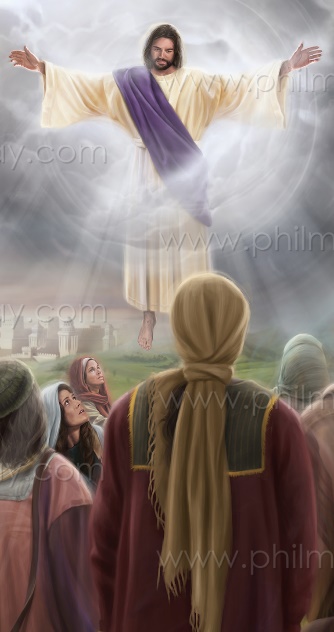 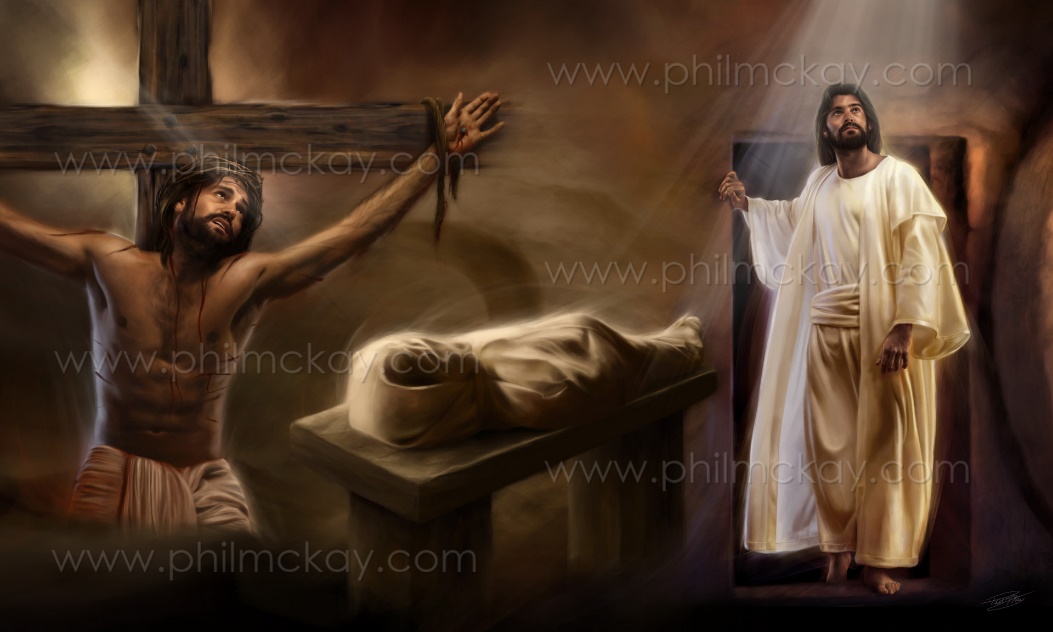 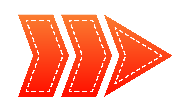 O le Leoleo mamoe (Salamo 23).
O le Mesia sa puapuagatia (Salamo 22).
O le Atalii o Tavita (Salamo 89; 132).
O le Tupu e Faavavau (Salamo 2).
O le Faitaulaga faale-lagi (Salamo 110).
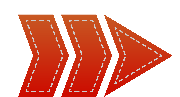 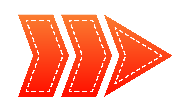 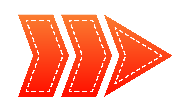 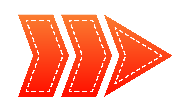 O LE LEOLEO MAMOE
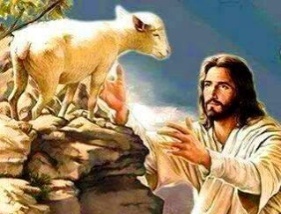 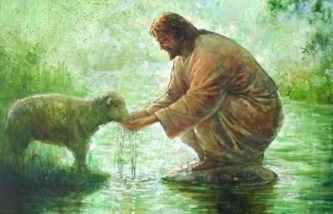 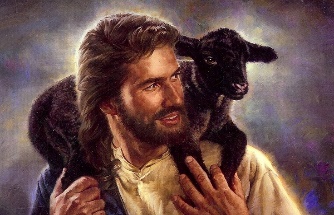 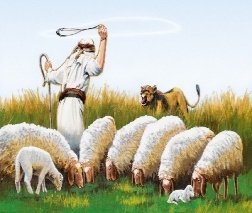 “O Ieova, o lo’u leoleo mamoe o Ia; e leai se mea ou te mativa ai” (Salamo 23:1)
I le ulua’i amataga mai o lona olaga, o Tavita – o le tusitala i le tele o Salamo – na ofoina atu ia lava e leoleoina lafu manu a lona tamā (1 Sam. 16:11-13; 2 Sam. 7:8). Na a’oa’oina o ia e alofa i ana mamoe ma puipuia i latou mai mea mata’utia (1 Samuelu 17:34-35).
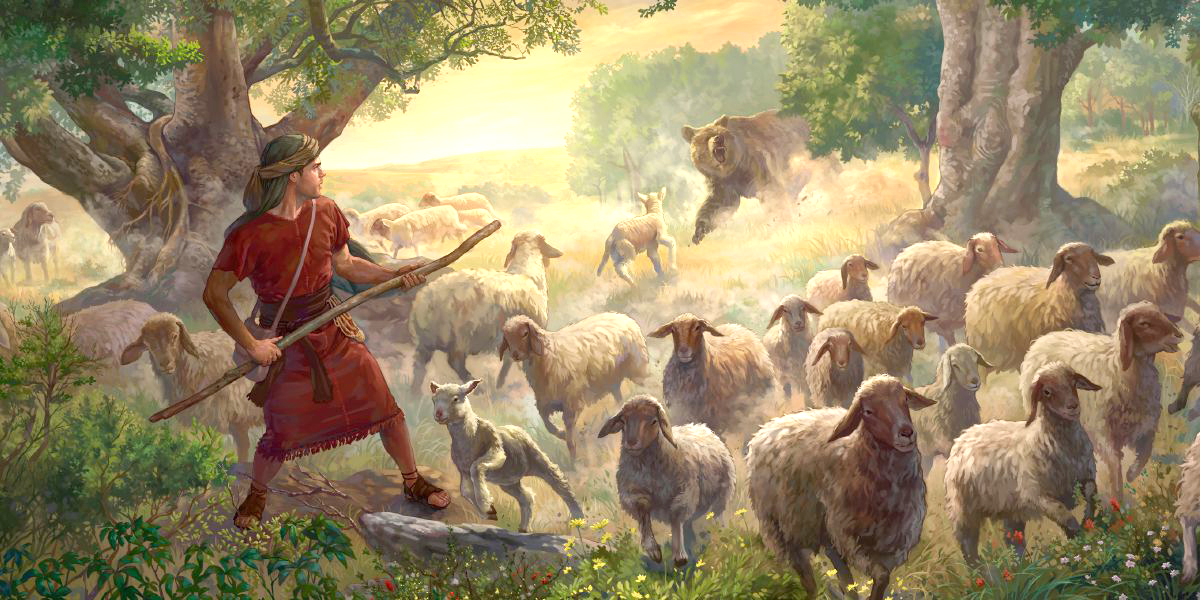 I le fatuina o ana salamo, na vaai ai Tavita ia te ia lava, ma tagata o Isaraelu, o ni mamoe i lalo ifo o le tausiga patino lava a le Leoleo mamoe faale-lagi (Salamo 23:1-4).
O le a se mafutaga o loo i ai pea i le va o le Atua (o lo tatou Leoleo mamoe) ma i tatou (o mamoe o Lana lafu-manu)?
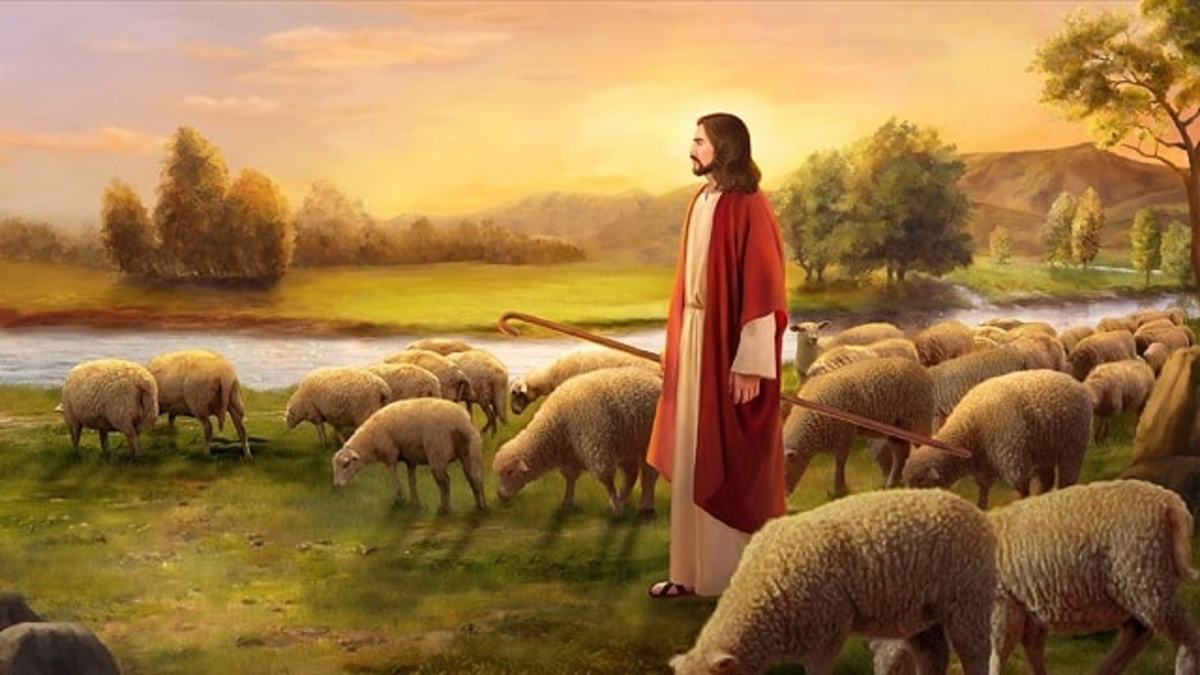 O Iesu o le Leoleo Mamoe Lelei. O’i tatou o Ana auā na Ia faia i tatou, laveaiina i tatou, ma avea i tatou o se vaega o Lana lafu (Ioane 10:4, 11-12).
Pe a tatou ulu atu i se mafutaga mafana faatasi ma Ia, tatou te iloa Lona siufofoga ma avea ai o se vaega o Lana lafu (Ioane 10:4-5, 16).
“Ua sasaaina au e pei o le suāvai, ua see o’u ivi uma; o lo’u loto ua pei o le pulu, ua liu suāvai i totonu o lo’u manava”  (Salamo 22:14)
O LE MESIA PUAPUAGATIA
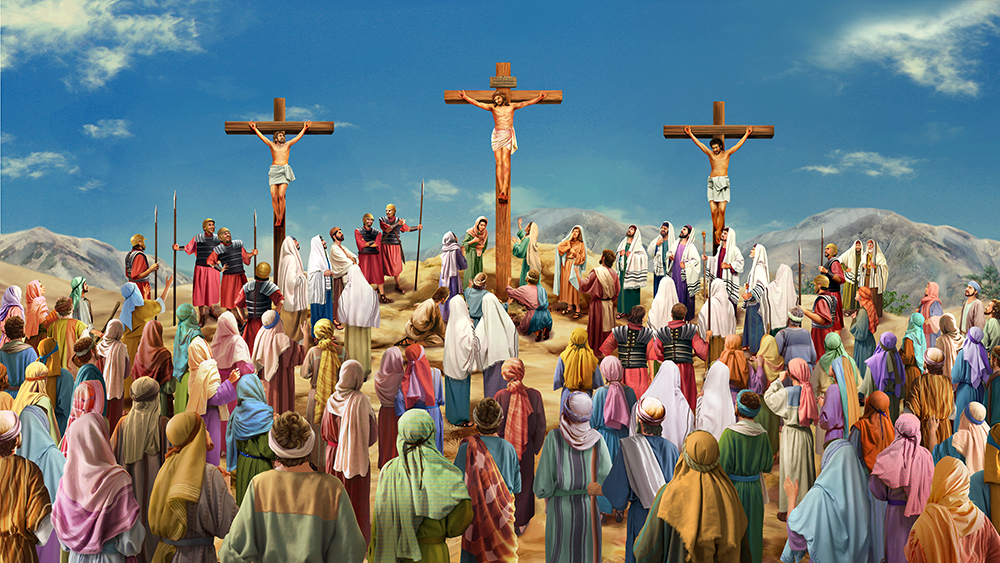 O le Salamo 22 o se valoaga o puapuaga o le Mesia. Na faataunuuina tonu lava i le faasatauroina o Iesu.
E ui lava ina teena e Ona tagata, ma mafatiaga na oo ia te Ia, ae na faia lava e le Atua Iesu o le “maa tulimanu” o le Malumalu faale-agaga (Salamo 118:22; Efeso 2:20-22; 1Peteu 2:4).
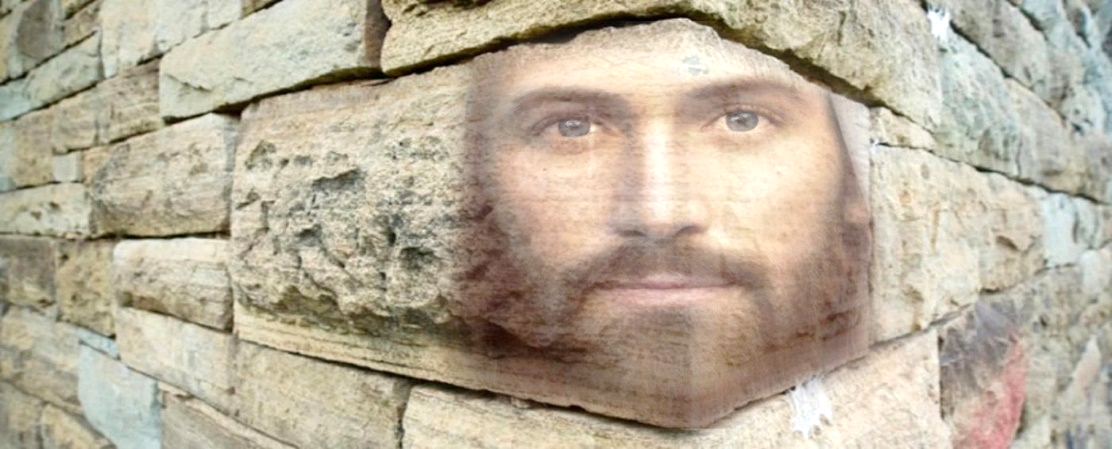 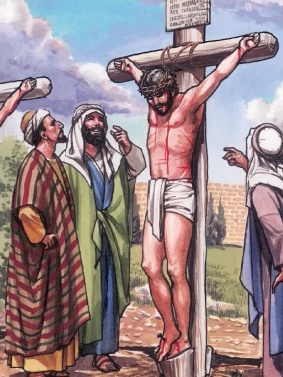 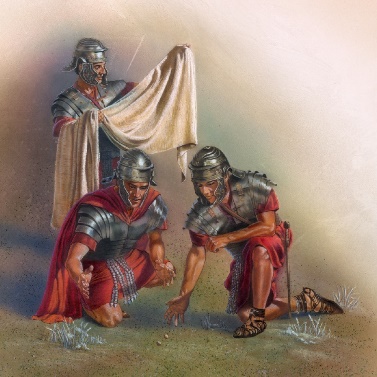 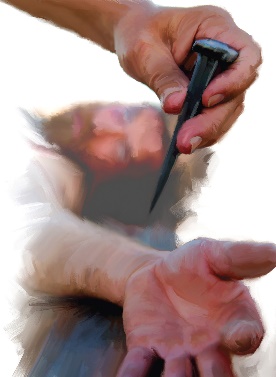 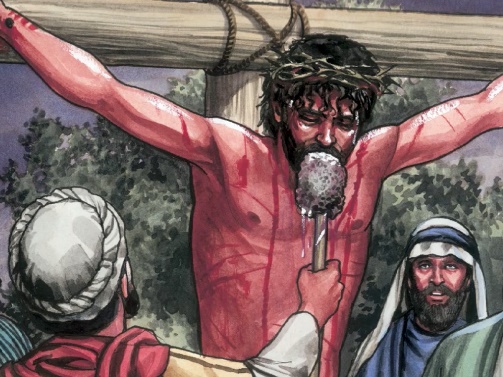 Pe afai tatou te faatagaina i  tatou lava e paūu atu i luga o lenei “maa” o le a tatou gaugau, ae o le a tatou ausia le faaolataga; ae, pe afai tatou te teena, o le a nutipalaina i tatou, ma o le a fano lava i tatou (Luka 20:17-18)
O LE ATALII O TAVITA
“Ua ma osia le feagaiga ma le na ou filifilia, na ou tauto lava ia Tavita la’u auauna. ‘Ou te faatumauina lau fanau e faavavau lava; ou te atina’ae foi lou nofoalii i lea tupulaga ma lea tupulaga ” (Salamo 89:3-4)
Na faia e le Atua le feagaiga ma Tavita ma folafola atu o ia o le  “ulumatua,” o lona uiga, e silisili o ia i tupu o le lalolagi (Salamo 89:27).
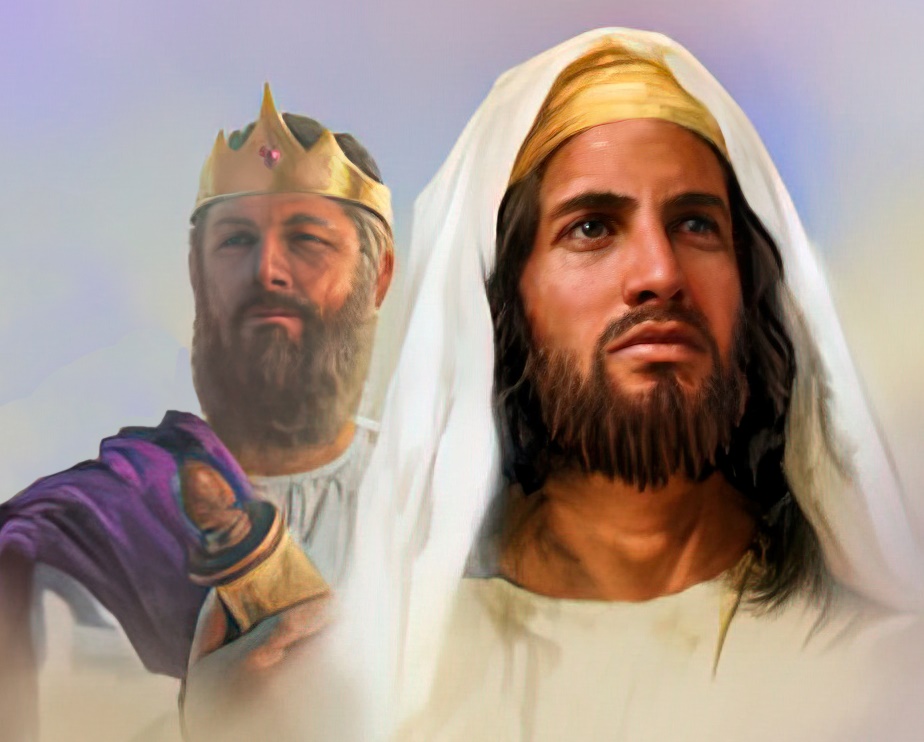 Na Ia folafola atu i lalo o se tautoga o le a faatumauina ai le fanau a Tavita i le nofoalii o Isaraelu e faavavau (Salamo 89:3-4).
Peita'i, na teena e le Atua lē na ia faauuina ma aveesea le malo  (Salamo 89:38-39). Aisea?
Ua le faamanuiaina le vaega a le tagata i le feagaiga (Salamo132:11-12). Peita'i, na tausia lava e le Atua Lana feagaiga (Salamo 89:30-37).
O Iesu, o le Alo o Tavita, o Lē ua faauuina, ua ofu i le palealii e faavavau (Salamo 132:17-18).
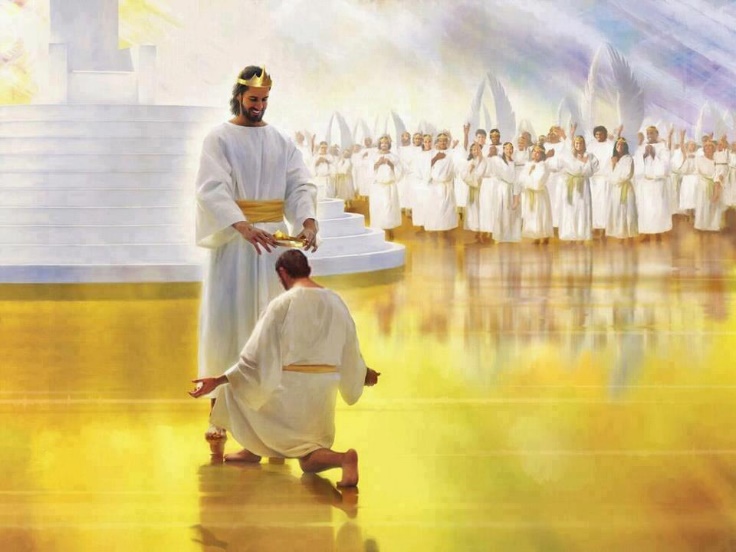 O le feagaiga na osia e le Atua ma Tavita o se popolega lea i a’i tatou uma. E ui lava, o ni tagata e vaivai, tatou te toilalo i lea taimi ma lea taimi i le faatumauina o tulaga manaomia o le feagaiga, i Lona alofa mutimutivale, o le a faamamaluina ai e le Atua i tatou uma o e, e ala i le faatuatua, e pipii atu i le Faaola, ma faailoa atu oi tatou lava o “tupu ma ositaulaga” (Faaaliga 1: 5-6).
O LE TUPU E FAAVAVAU
“A’o a’u, ua ou faauuina la’u Tupu i luga o Siona Lo’u mauga paia” (Salamo 2:6)
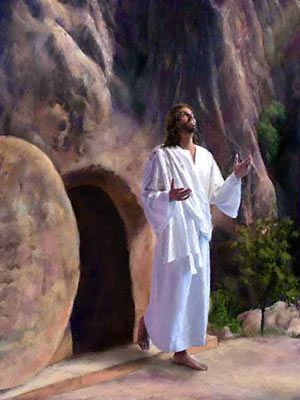 I le toetu, na folafola mai ai e le Atua ua soifua mai Lona Alo o Iesu (Salamo 2:7; Galuega 13:32-33). O lenei faaaliga o loo faailoa mai ai e faapea e tauaveina e Iesu le feagaiga i augatupulaga o Tavita ma avea ai ma Tupu e Faavavau (Salamo 2:8-12).
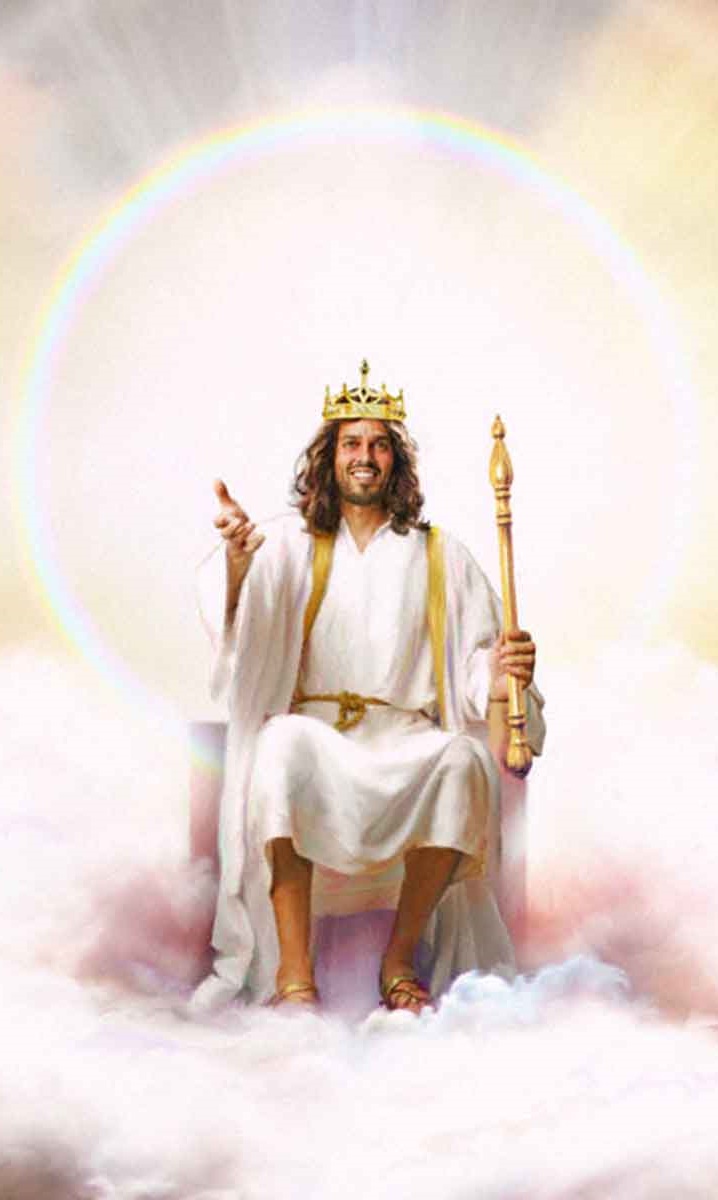 Na mana’o Satani ia faoa le nofoalii, ma tuua’ina Iesu i le avea o se Tupu amioletonu. Ae, mai le toetu, na toe nofoia ai e Iesu le nofoalii o le Atua (Salamo 110:1). I le taimi lava na faaalia ai le pepelo o nei tuua’iga, o loo viia lava Iesu i le Lagi ma le Lalolagi, ma o loo faatalitali le faaumatiaga mulimuli o le agasala atoa ma le fouvale
E faapeī le nofoa’iga a Iesu?
O LE OSITAULAGA SILISILI I LE LAGI
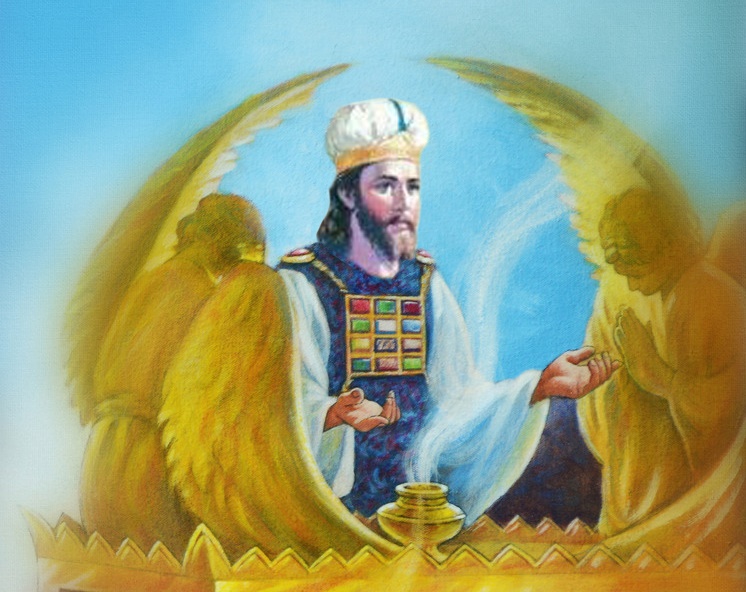 “Ua tauto Ieova, e le salamō lava Ia: O Oe lava o le ositaulaga e faavavau, e uiga faatasi ma Mekisateko” (Salamo 110:4)
O le tautoga na faamautūina ai Iesu o le Tupu (Salamo 132:11), ma o le tautoga na faamautūina ai o Ia o se ositaulaga (Salamo 110:4).
I le avea ai ma se tasi o le ituaiga o Iuta, na vavaeeseina ai Iesu mai le faiva o le au ositaulaga. Peita’i, o le Atua lava, o Ia na folafolaina atu o Ia o se ositaulaga e tusa ai ma se faiva e sili atu (ma muamua atu) i lo ositaulaga a Sa Levi (Eperu 7:14-15).
O a ni auala e sili atu ai le perisitua o Iesu?
O le matagofie o le perisitua tautupu o Iesu, e faia se talosaga faamaoni i luga o lo tatou usiusitai ma le faatuatuaina
E. G. W. (Patriarchs and Prophets, pg. 190.3)
“Ina ua mavae le Pa’u, sa Ia silasila atu i Ana mamoe ua malaia o le a fano i ala pogisa o le agasala. Ina ia faasaoina nei tagata ua paūu, sa Ia tu'ua Lona mamalu ma le viiga o le maota o Lona Tama […] Sa faalogoina Lona siufofoga o valaau ia te’i latou i Lana lafu, “o se paolo i le ao ona o le vevela, ma se mea e malu ai; ma se lafitaga foi i afa ma timuga” (Isaia 4:6). E le’i faavaivai Lana tausiga o le lafu. Na te faamalosia le ua vaivai, ma aveesea mafatiaga, e faapotopoto mai i tama’i mamoe i Ona aao, ma tauave i latou i Lona fatafata. E alolofa Ana mamoe ia te Ia”